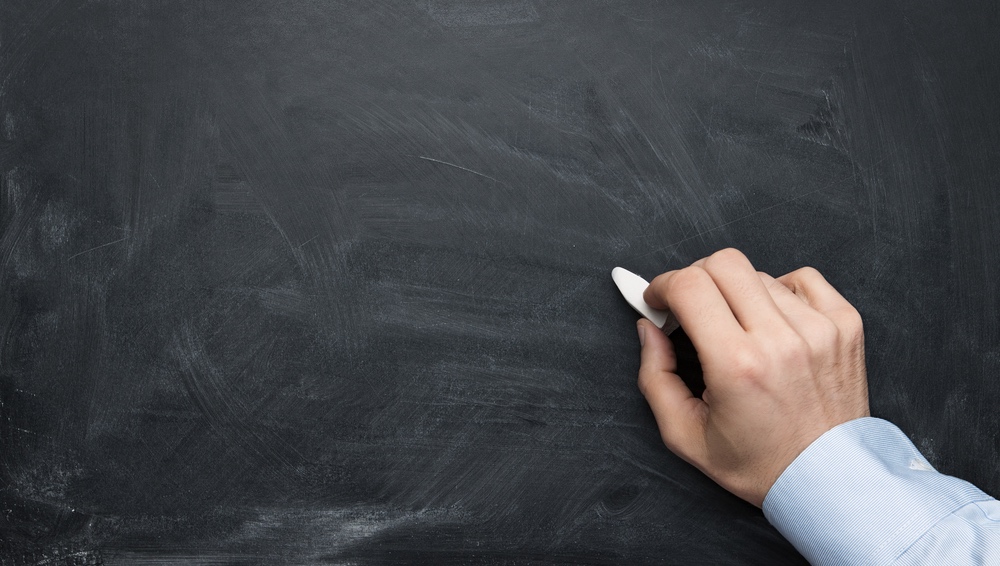 Lessons from Excellent Manufacturing Companies
Shillim 4 – Hindalco Session
Shiv - ABG
18 December Hindalco Session - Shiv
Structure
Excellent manufacturing companies of last 20 years
The footprint of excellence
Value Drivers
Innovation in business model, Robots
Examples of manufacturing disasters and why Trust matters
Some thoughts for your consideration
18 December Hindalco Session - Shiv
Some general observations to start with
After WW 2, 33 % of Americans worked in Manufacturing, today 12% do.
America has lost 3 million manufacturing jobs in the last ten years, 1.5 million in last three years
China and the US have the same manufacturing output today , about $ 2 Trillion +.
Asia is the hub of manufacturing now, China is the world’s factory.
It is not just wage arbitrage, its innovation, its eco system.
Robots are coming, Top 5 countries account for 80 % of robot adoption, consumer robots will spur it faster.
18 December Hindalco Session - Shiv
The Global Manufacturing  Ladder
IBM,GE,Toyota,Samsung,Ford,Siemens,Intel in 2 or more lists
18 December Hindalco Session - Shiv
The Global Manufacturing Excellence footprint
18 December Hindalco Session - Shiv
The Global Manufacturing Thought leadership
18 December Hindalco Session - Shiv
The Global Manufacturing people angle
18 December Hindalco Session - Shiv
Revenue v/s Market Value v/s Brand Value
Brand Value ($Bn)
Market Value ($Bn)
Samsung Electronics
Taiwan Semiconductor
Huawei
Toyota Motor
Honda Motor
Siemens
Daimler
Volkswagen Group
LG
Ford Motor
Revenue ($Bn)
18 December Hindalco Session - Shiv
Hindalco published data
($ Bn)
18 December Hindalco Session - Shiv
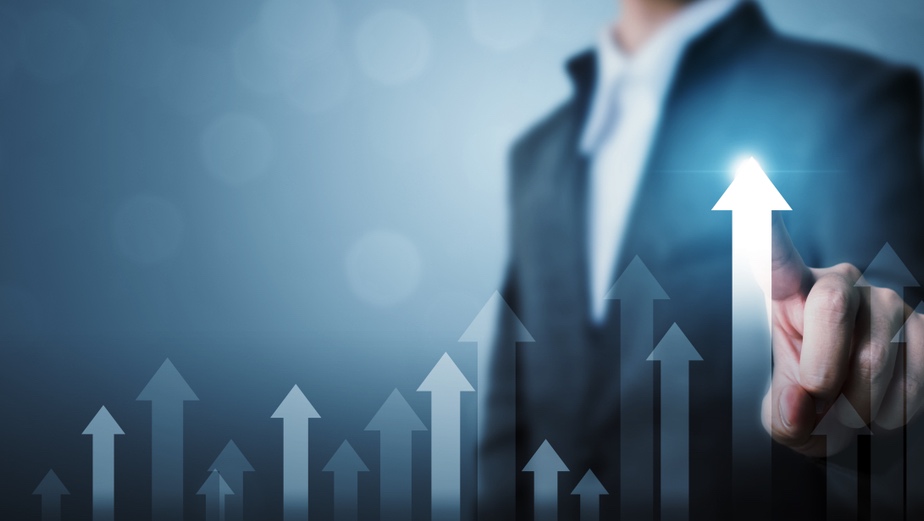 Value Drivers
18 December Hindalco Session - Shiv
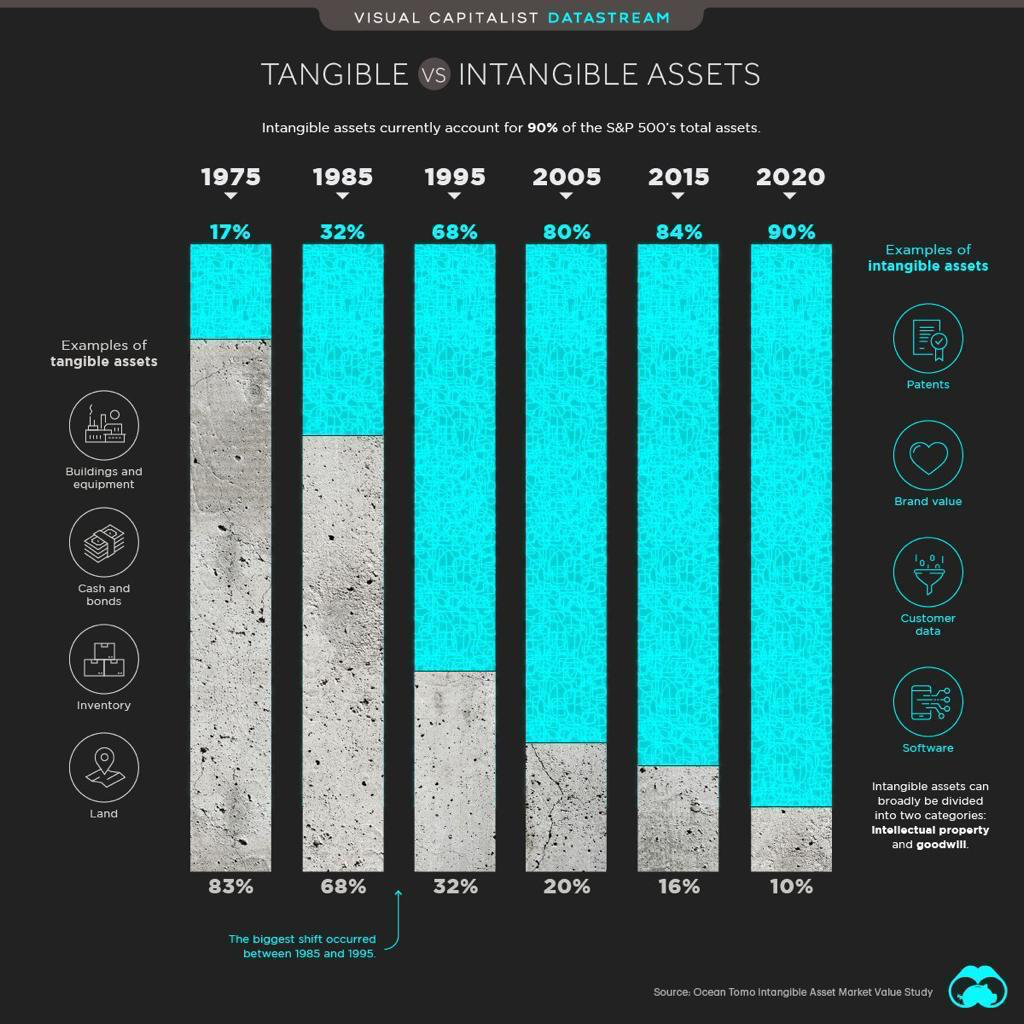 18 December Hindalco Session - Shiv
Tangible and intangible assets
*Data in USD BILLION
18 December Hindalco Session - Shiv
Minimum Wage/hour
18 December Hindalco Session - Shiv
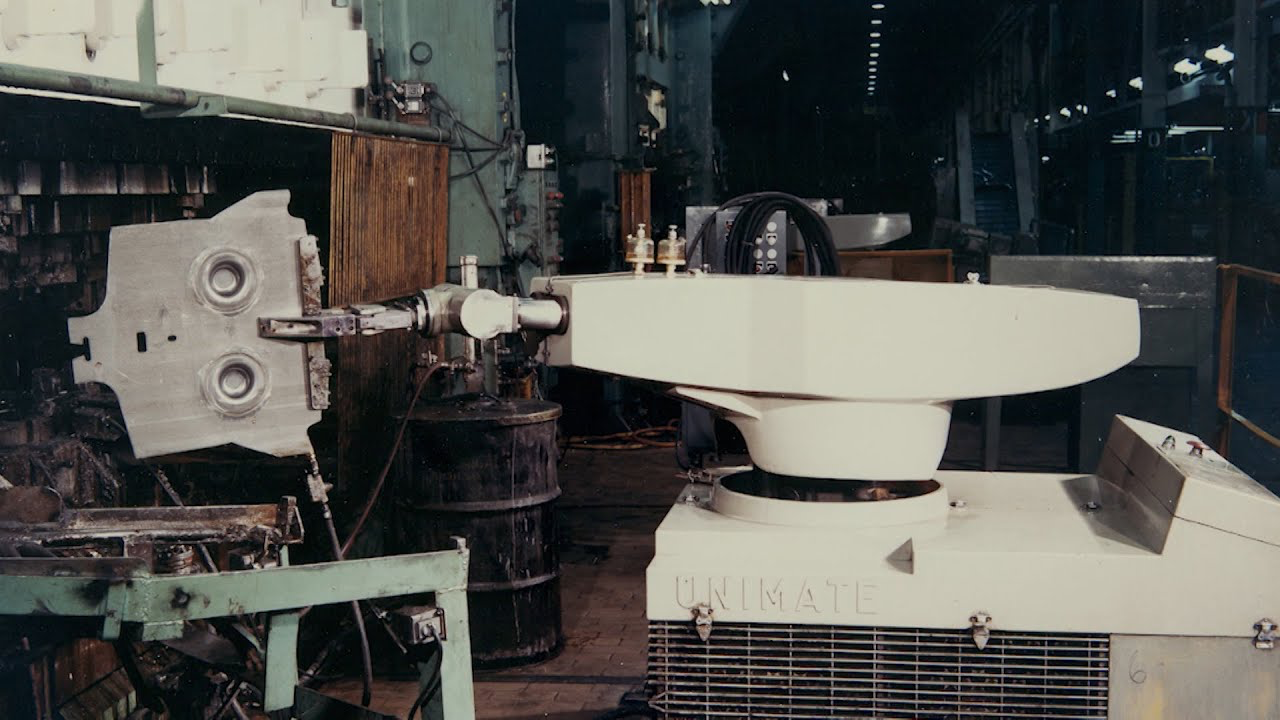 The first Industrial robot was in a GM plant - 1961
18 December Hindalco Session - Shiv
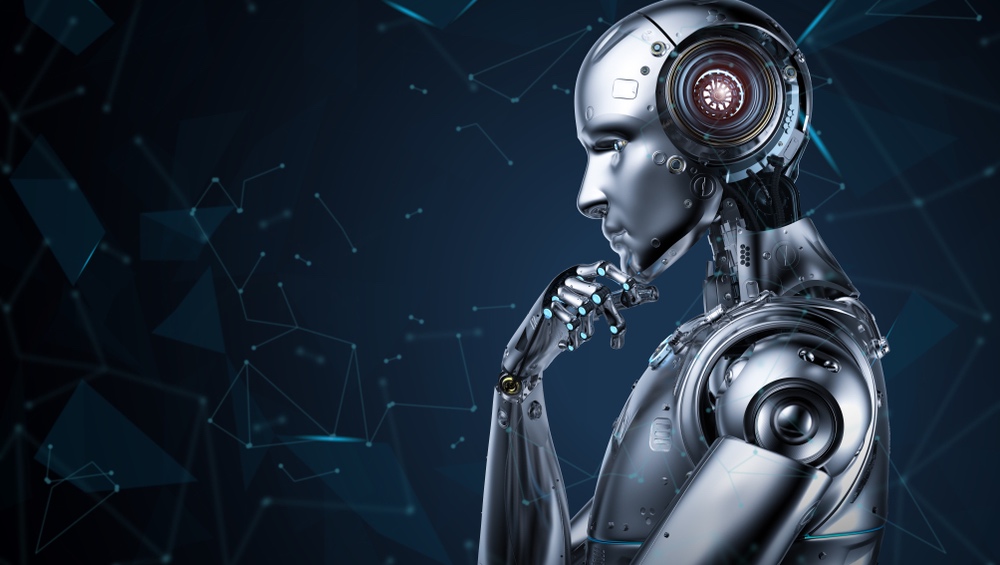 There were 435,000 robots in 2018, of which Industrial robots were 3,80,000By 2025, we will have a minimum of 1.3 million robots
18 December Hindalco Session - Shiv
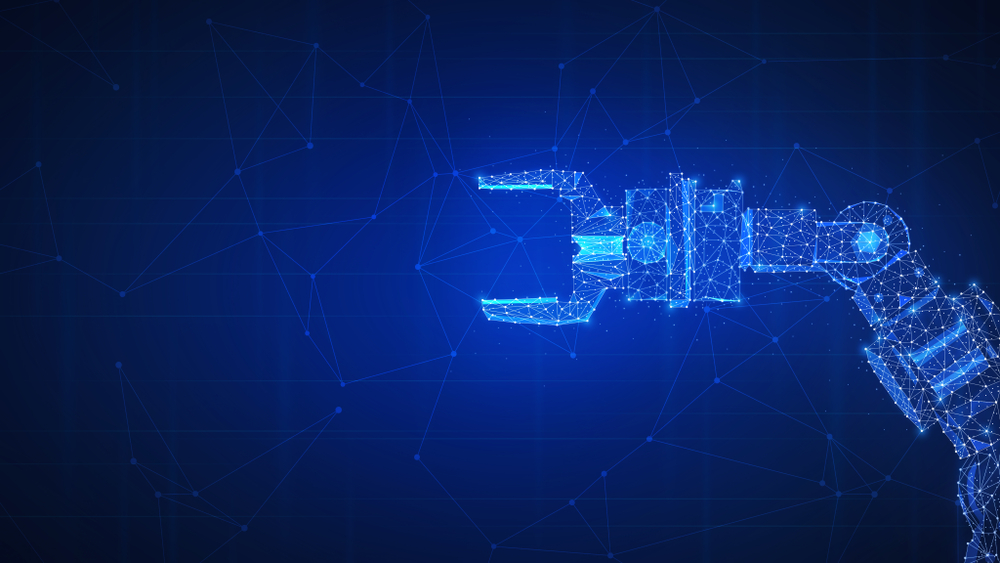 Total Industrial Robots 380,000China : 100-120 kKorea : 50-55 kUSA : 40-45 kGermany: 26 kItaly : 9 – 10 k
18 December Hindalco Session - Shiv
Role of brand
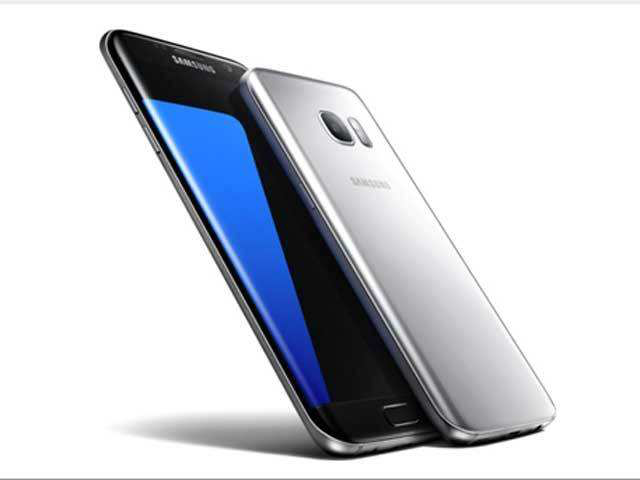 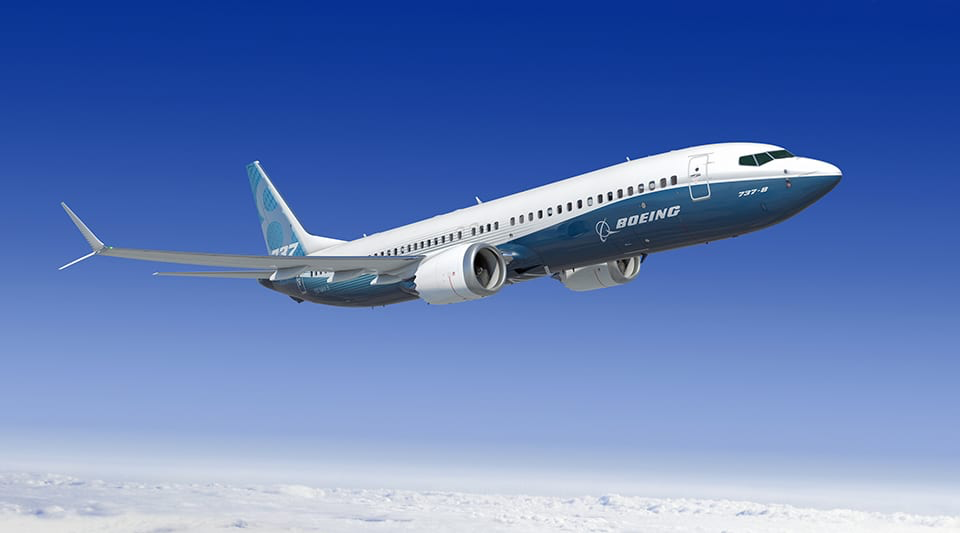 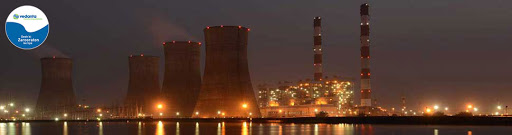 18 December Hindalco Session - Shiv
Brand Spend
*Data in USD BILLION
18 December Hindalco Session - Shiv
R and D Spend
*Data in USD BILLION
18 December Hindalco Session - Shiv
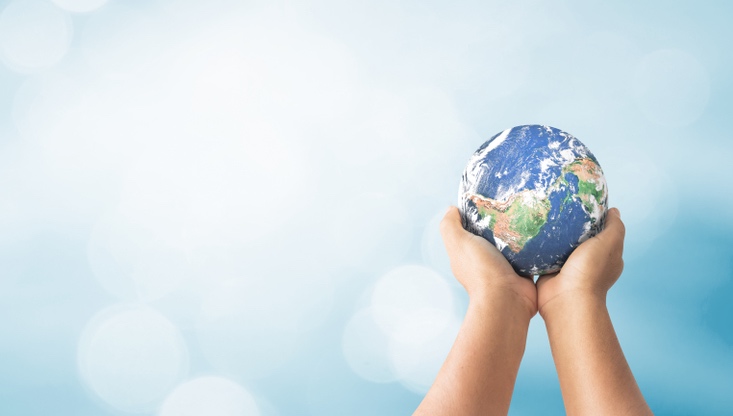 Trust = Great Citizen + sustainable + Transparent
18 December Hindalco Session - Shiv
Does manufacturing culture have a perception problem or a reality challenge?
18 December Hindalco Session - Shiv
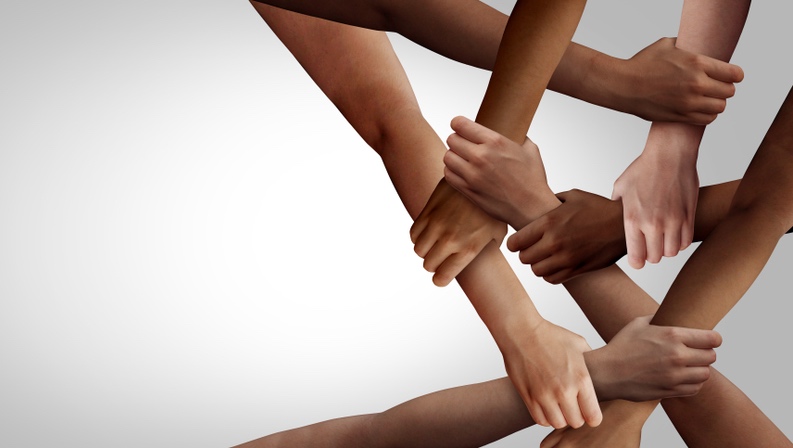 Culture has to change/evolve, nothing in your culture tells you how to.
18 December Hindalco Session - Shiv
Summary
Trust matters 
Intangible assets matter
Partnerships matter
Digital matters

“People can steal/copy anything from a company except its culture”
18 December Hindalco Session - Shiv
Top Companies: Brand Value | Number of Employees
Source: Revenue and Market Value: Forbes 2020 Global 2000 
Brand Value: Brand Finance Global 500
18 December Hindalco Session - Shiv
Top Companies: Brand Value | Number of Employees
Source: Revenue and Market Value: Forbes 2020 Global 2000 
Brand Value: Brand Finance Global 500
18 December Hindalco Session - Shiv
Top Manufacturing Companies
Revenue ($Bn)
Market Value $Bn
Toyota Motor
Volkswagen Group
Samsung Electronics
Daimler
Ford Motor
Honda Motor
Huawei
LG
Siemens
Taiwan Semiconductor
Brand Value ($Bn)
18 December Hindalco Session - Shiv
Revenue v/s Market Value
Market Value ($Bn)
Samsung Electronics
Taiwan Semiconductor
Toyota Motor
Huawei
Siemens
Volkswagen Group
Honda Motor
Daimler
Ford Motor
LG
Revenue ($Bn)
18 December Hindalco Session - Shiv